শালগাঁও কালিসীমা স্কুল এন্ড কলেজ কর্তৃক আয়োজিত একাদশ-দ্বাদশ শ্রেণির অনলাইন  ক্লাসেসবাইকে স্বাগতম
শালগাঁও কালিসীমা স্কুল এন্ড কলেজ, ব্রাহ্মণবাড়িয়া।  “অনলাইন ক্লাস”, জালিলা বেগম, প্রভাষক(বাংলা)
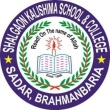 পরিচিতি
শিক্ষক পরিচিতি







জালিলা বেগম
প্রভাষক(বাংলা)
শালগাঁও কালিসীমা স্কুল এন্ড কলেজ, ব্রাহ্মণবাড়িয়া।
আজকের আলোচ্য বিষয়ঃ(বাংলা ১ম পত্র)

১। বিভীষণের প্রতি মেঘনাদ(কবিতা)
শ্রেণিঃ একাদশ-দ্বাদশ
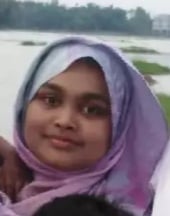 শালগাঁও কালিসীমা স্কুল এন্ড কলেজ, ব্রাহ্মণবাড়িয়া।  “অনলাইন ক্লাস”, জালিলা বেগম, প্রভাষক(বাংলা)
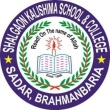 শিখনফল
এই পাঠ শেষে শিক্ষার্থীরাঃ
নবজাগরণের ইতিহাসে বাংলা সাহিত্যে মাইকেল মধুসূদন দত্তের কৃতিত্ব সম্পর্কে জানতে পারবে। 
পৌরাণিক কাহিনিকাব্য এবং বাল্মীকি-রামায়ণের নবমূল্যায়ন সম্পর্কে ধারণা লাভ করবে। 
বাংলা ভাষায় প্রথম ও শ্রেষ্ঠ মহাকাব্য 'মেঘনাদবধ কাব্য'-এর ভাষা ও ছন্দ সম্পর্কে ধারণা লাভ করবে।
শব্দার্থ সম্পর্কে জ্ঞান লাভ করতে পারবে।
 সর্বোপরি “বিভীষণের প্রতি মেঘনাদ” কবিতার মূল বিষয়বস্তু সম্পর্কে জানতে পারবে এবং এর শিক্ষা ব্যক্তিগত ও সামাজিক জীবনে প্রয়োগ করতে পারবে।
শালগাঁও কালিসীমা স্কুল এন্ড কলেজ, ব্রাহ্মণবাড়িয়া।  “অনলাইন ক্লাস”, জালিলা বেগম, প্রভাষক(বাংলা)
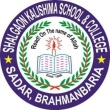 কবি পরিচিতিঃ১ মাইকেল মধুসূদন দত্ত(১8২৪–১৮৭৩)
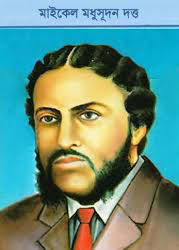 নামঃ  মাইকেল মধুসূদন দত্ত। 
জন্ম তারিখঃ ২৫ জানুয়ারি, ১৮২৪ খ্রিষ্টাব্দ । 
জন্মস্থানঃ যশোর জেলার সাগরদাঁড়ি গ্রাম ।
পিতার নামঃ রাজনারায়ণ দত্ত। 
মাতার নামঃ জাহ্নবী দেবী ।
জীবনাবসানঃ ২৯ জুন, ১৮৭৩ খ্রিষ্টাব্দ।
শালগাঁও কালিসীমা স্কুল এন্ড কলেজ, ব্রাহ্মণবাড়িয়া।  “অনলাইন ক্লাস”, জালিলা বেগম, প্রভাষক(বাংলা)
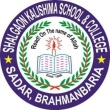 কবি পরিচিতিঃ২ মাইকেল মধুসূদন দত্ত(১8২৪–১৮৭৩)
শিক্ষাজীবনঃ মায়ের তত্ত্বাবধানে গ্রামেই তাঁর প্রাথমিক শিক্ষা সম্পন্ন। কলকাতার লালবাজার গ্রামার স্কুল, হিন্দু কলেজ এবং পরবর্তীতে বিশপস কলেজে ভর্তি হন। এই কলেজে তিনি গ্রিক, লাতিন ও হিব্রু ভাষায় শিক্ষার সুযোগ পান। তিনি ইংরেজি, সংস্কৃত, ফরাসি, জার্মান ও ইতালীয় ভাষায় দক্ষতা অর্জন করেন। তিনি ব্যারিস্টারি পড়ার জন্য বিলেতে গিয়েছিলেন।
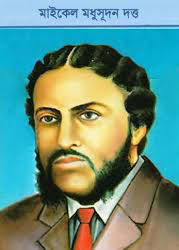 শালগাঁও কালিসীমা স্কুল এন্ড কলেজ, ব্রাহ্মণবাড়িয়া।  “অনলাইন ক্লাস”, জালিলা বেগম, প্রভাষক(বাংলা)
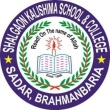 কবি পরিচিতিঃ৩ মাইকেল মধুসূদন দত্ত(১8২৪–১৮৭৩)
কর্মজীবন / পেশাঃ মাইকেল মধুসূদন দত্ত প্রথম জীবনে আইন পেশায় জড়িত হলেও লেখালেখি করেই পরবর্তীতে জীবিকা নির্বাহ করেন। হিন্দু কলেজে ছাত্রাবস্থায় তাঁর সাহিত্যচর্চার মাধ্যম ছিল ইংরেজি ভাষা। পরে বিদেশি ভাষার মোহ ত্যাগ করে মাতৃভাষায় সাহিত্যচর্চা শুরু করেন এবং বিখ্যাত হন। ১৮৪৩ খ্রিষ্টাব্দে তিনি খ্রিষ্টধর্ম গ্রহণ করেন এবং পিতৃদত্ত নামের শুরুতে ‘মাইকেল’ শব্দ যোগ করেন।
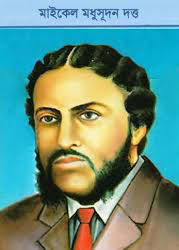 শালগাঁও কালিসীমা স্কুল এন্ড কলেজ, ব্রাহ্মণবাড়িয়া।  “অনলাইন ক্লাস”, জালিলা বেগম, প্রভাষক(বাংলা)
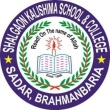 কবি পরিচিতিঃ৪ মাইকেল মধুসূদন দত্ত(১8২৪–১৮৭৩)
সাহিত্যকর্মঃ
 কাব্যগ্রন্থঃ তিলোত্তমাসম্ভব কাব্য, মেঘনাদবধ-কাব্য, ব্রজাঙ্গনা কাব্য, বীরাঙ্গনা কাব্য, চতুর্দশপদী কবিতাবলি । তাছাড়া 'The Captive Ladie' ও 'Visions of the Past' তার দুটি ইংরেজি কাব্যগ্রন্থ।
নাটকঃ শর্মিষ্ঠা, পদ্মাবতী, কৃষ্ণকুমারী, মায়াকানন (অসমাপ্ত)। 
প্রহসনঃ একেই কি বলে সভ্যতা?, বুড় সালিকের ঘাড়ে রোঁ ।
ইংরেজি নাটক ও নাট্যানুবাদঃ রিজিয়া, রত্নাবলি, শর্মিষ্ঠা। 
গদ্য অনুবাদঃ হেক্টর বধ ।
তিনি বাংলায় চতুর্দশপদী কবিতা বা সনেটের প্রবর্তক। তাঁর প্রবর্তিত ছন্দের নাম অমিত্রাক্ষর ছন্দ'।
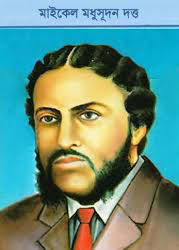 শালগাঁও কালিসীমা স্কুল এন্ড কলেজ, ব্রাহ্মণবাড়িয়া।  “অনলাইন ক্লাস”, জালিলা বেগম, প্রভাষক(বাংলা)
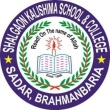 পাঠ পরিচিতি-১(“বিভীষণের প্রতি মেঘনাদ” )
সর্বমোট নয়টি সর্গে বিন্যস্ত মহাকাব্যের ষষ্ঠ সর্গে রামের ভাই ল²ণের হাতে অন্যায় যুদ্ধে মৃত্যু ঘটে অসম সাহসী বীর মেঘনাদের। রামচন্দ্র কর্তৃক দ্বীপরাজ্য স্বর্ণলঙ্কা আক্রান্ত হলে রাজা রাবণ শত্রæর উপর্যুপরি দৈব-কৌশলের কাছে অসহায় হয়ে পড়েন। ভাই কুম্ভকর্ণ ও পুত্র বীরবাহুর মৃত্যুর পর মেঘনাদকে পিতা রাবণ পরবর্তী দিনে অনুষ্ঠেয় মহাযুদ্ধের সেনাপতি হিসেবে বরণ করে নেন। যুদ্ধজয় নিশ্চিত করার জন্য মেঘনাদ যুদ্ধযাত্রার পূর্বেই নিকুম্ভিলা যজ্ঞাগারে অগ্নিদেবের পূজা সম্পন্ন করতে মনস্থির করে।
শালগাঁও কালিসীমা স্কুল এন্ড কলেজ, ব্রাহ্মণবাড়িয়া।  “অনলাইন ক্লাস”, জালিলা বেগম, প্রভাষক(বাংলা)
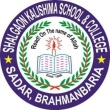 পাঠ পরিচিতি-২(“বিভীষণের প্রতি মেঘনাদ” )
মায়া দেবীর আনুকুল্যে এবং বিভীষণের সহায়তায়, ল²ণ শত শত প্রহরীর চোখ ফাঁকি দিয়ে নিকুম্ভিলা যজ্ঞাগারে প্রবেশ করতে সমর্থ হয়। কপট ল²ণ নিরস্ত্র মেঘনাদের কাছে যুদ্ধ প্রার্থনা করলে মেঘনাদ বিস্ময় প্রকাশ করে। যজ্ঞাগারে ল²ণ যে মায়াবলে ঢুকতে সমর্থ হয়েছে তা বুঝতে মেঘনাদের দেরী হয় না। ইতোমধ্যে ল²ণ তলোয়ার কোষমুক্ত করলে মেঘনাদ যুদ্ধসাজ গ্রহণের জন্য ল²ণের কাছে সময় প্রার্থনা করে। কিন্তু ল²ণ তাকে সময় না দিয়ে আক্রমণ করে। এ সময় অকস্মাৎ যজ্ঞাগারের প্রবেশদ্বারের দিকে চোখ পড়ে মেঘনাদের; সে দেখতে পায় পিতৃব্য বিভীষণকে। বিভীষণের বেঈমানীর বিষয়টি মেঘনাদের স্পষ্ট হয়ে যায়।
শালগাঁও কালিসীমা স্কুল এন্ড কলেজ, ব্রাহ্মণবাড়িয়া।  “অনলাইন ক্লাস”, জালিলা বেগম, প্রভাষক(বাংলা)
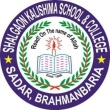 পাঠ পরিচিতি-৩(“বিভীষণের প্রতি মেঘনাদ” )
উনিশ শতকের বাংলার নব জাগরণের অন্যতম শ্রেষ্ঠ সন্তান মাইকেল মধুসূদন দত্ত বাল্মিকী-রামায়ণকে নবমূল্য দান করেছেন এ কাব্যে। মানবকেন্দ্রীকতাই রেনেসাঁস বা নবজাগরণের সারকথা। ঐ নবজাগরণের প্রেরণাতেই রামায়ণের রাম-ল²ণ মধুসূদনের লেখনীতে হীনরূপে এবং রাক্ষসরাজ রাবণ ও তার পুত্র মেঘনাদ যাবতীয় মানবীয় গুণের ধারকরূপে উপস্থাপিত। দেবতাদের আনুকুল্যপ্রাপ্ত রাম-ল²ণ নয়, পুরাণের রাক্ষসরাজ রাবণ ও তার পুত্র মেঘনাদের প্রতিই মধুসূদনের মমতা ও শ্রদ্ধা।
শালগাঁও কালিসীমা স্কুল এন্ড কলেজ, ব্রাহ্মণবাড়িয়া।  “অনলাইন ক্লাস”, জালিলা বেগম, প্রভাষক(বাংলা)
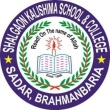 শব্দার্থঃ
� বিভীষণ-রাবণের কনিষ্ঠ সহোদর। রাম-রাবণের যুদ্ধে স্বপক্ষ ত্যাগকারী। রামের ভক্ত।
� অরিন্দম-অরি বা শত্রুকে দমন করে যে। এখানে মেঘনাদকে বোঝানো হয়েছে।
� পশিল- প্রবেশ করল।
� রক্ষঃপুরে-রাক্ষসদের পুরী বা নগরে। এখানে নিকুম্ভিলা যজ্ঞাগারে।
� তাত-পিতা। এখানে পিতৃব্য অর্থে।
� নিকষা-রাবণের মা।
� শূলীশম্ভুনিভ-শূলপাণি মহাদেবের মতো।
� কুম্ভকর্ণ-রাবণের মধ্যম সহোদর।
� তস্কর - চোর।
� গঞ্জি-তিরস্কার করি।
� রামানুজ-রাম+অনুজ= রামানুজ। এখানে রামের অনুজ লক্ষ্মণকে বোঝানো হয়েছে।
� শামন-ভবনে-যমালয়ে।
� ভঞ্জিব আহবে-যুদ্ধদ্বারা বিনষ্ট করব।
� আহবে-যুদ্ধে।
� প্রগলভে-নির্ভীক চিত্তে।
� দম্ভী-দম্ভ করে যে। দাম্ভিক।
� নন্দন কানন-স্বর্গের উদ্যান।
শালগাঁও কালিসীমা স্কুল এন্ড কলেজ, ব্রাহ্মণবাড়িয়া।  “অনলাইন ক্লাস”, জালিলা বেগম, প্রভাষক(বাংলা)
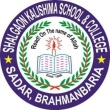 শব্দার্থঃ
� ধীমান্-ধীসম্পন্ন। জ্ঞানী।
� রাঘব-রঘুবংশের শ্রেষ্ঠ সন্তান। এখানে রামচন্দ্রকে বোঝানো হয়েছে।
� রাঘবদাস-রামচন্দ্রের আজ্ঞাবহ।
� রাবণি-রাবণের পুত্র। এখানে মেঘনাদকে বোঝানো হয়েছে।
� বিধু-চাঁদ।
� স্থাণু-নিশ্চল।
� রক্ষোরথী- রক্ষকুলের বীর।
� রথী-রথচালক। রথচালনার মাধ্যমে যুদ্ধ করে যে।
� শৈবালদলের ধাম-পুকুর। বদ্ধ জলাশয়।
� মৃগেন্দ্র কেশরী - কেশরযুক্ত পশুরাজ সিংহ।
� কেশরী - কেশরযুক্ত প্রাণী। সিংহ।
� মহারথী-মহাবীর। শ্রেষ্ঠ বীর।
শালগাঁও কালিসীমা স্কুল এন্ড কলেজ, ব্রাহ্মণবাড়িয়া।  “অনলাইন ক্লাস”, জালিলা বেগম, প্রভাষক(বাংলা)
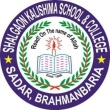 শব্দার্থঃ
� লক্ষি-লক্ষ করে।
� ভর্ৎস-ভর্ৎসনা বা তিরস্কার করছ।
� মজাইলা-বিপদস্ত্র করলে।
� বসুধা-পৃথিবী।
� তেঁই-তজ্জন্য। সেহেতু।
� রুষিলা- রাগান্বিত হলো।
� বাসবত্রাস-বাসবের ভয়ের কারণ যে মেঘনাদ।
� মন্দ্র-শব্দ। ধ্বনি।
� জীমূতেন্দ্র-মেঘের ডাক বা আওয়াজ।
� বলী- বলবান। বীর।
� জলাঞ্জলি-সম্পূর্ণ পরিত্যাগ।
� নীচ-হীন। নিকৃষ্ট। ইতর।
� দুর্মতি-অসৎ বা মন্দ বুদ্ধি।
� মহারথীপ্রথা-শ্রেষ্ঠ বীরদের আচরণ-প্রথা।
� সৌমিত্রি-লক্ষ্মণ। সুমিত্রার গর্ভজাত সন্তান বলে লক্ষ্মণের অপর নাম সৌমিত্রি।
শালগাঁও কালিসীমা স্কুল এন্ড কলেজ, ব্রাহ্মণবাড়িয়া।  “অনলাইন ক্লাস”, জালিলা বেগম, প্রভাষক(বাংলা)
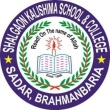 কবিতা পরিচিতি-১
কবিতা- ব্যাখ্যা
কবিতা
সবার চোখ ফাঁকি দিয়ে রুদ্ধদ্বার নিকুম্ভিলা যজ্ঞাগারে প্রবেশ করল লক্ষ্মণ। তার এই অনুপ্রবেশের অন্যতম সহায়ক রাবণের কনিষ্ঠ সহোদর বিভীষণ। এটি বুঝতে পেরে মেঘনাদ বিস্মিত ও মর্মাহত হয়। বিভীষণের এরূপ কাজ করা কি উচিত হয়েছে?  সতী নিকষা যার মা, তার পক্ষে এ রকম হীন একটি কাজ করা কী করে সম্ভব? তাছাড়া যেখানে রয়েছে রাবণের মধ্যম সহোদর কুম্ভকর্ণ, যে কিনা শূলপাণি মহোদেবের মতো; আর যেখানে তার ভাইয়ের  ‍পুত্র দেবতাদের রাজা ইন্দ্রিকে জয় করেছে, সেখানে বিভীষণ কীভাবে এমন কাজ করল? মেঘনাদের মনে প্রশ্ন জাগল- এতকিছুর পরও শত্রুকে পথ চিনিয়ে নিজের ঘরে নিয়ে এলো? চোরকে প্রশ্রয় দিল? চন্ডালের মত নিম্নশ্রেণির কাউকে এনে রাজকক্ষে স্থান দিল?
“এতক্ষণে ”- অরিন্দম কহিলা বিষাদে-
“জানিনু কেমনে আসি লক্ষ্মণ পশিল
রক্ষপুরে! হায়, তাত, উচিত কি তব
এ কাজ? নিকষা সতী তোমার জননী!
সহোদর রক্ষঃশ্রেষ্ঠ! শূলিশম্ভুনিভ
কুম্ভকর্ণ! ভ্রাতৃপুত্র বাসববিজয়ী!
নিজগৃহপথ, তাত, দেখাও তস্করে?
চন্ডালে বসাও আনি রাজার আলয়ে?
শালগাঁও কালিসীমা স্কুল এন্ড কলেজ, ব্রাহ্মণবাড়িয়া।  “অনলাইন ক্লাস”, জালিলা বেগম, প্রভাষক(বাংলা)
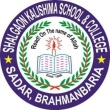 কবিতা পরিচিতি-২
কবিতা- ব্যাখ্যা
কবিতা
কিন্তু তা হোক, তবু তাকে মেঘনাদ তিরস্কার করে না। কারণ পিতৃতুল্য গুরুজনের প্রতি তাঁর গভীর শ্রদ্ধা আছে। মেঘনাদ অস্ত্রাগারে গিয়ে যুদ্ধের সাজ গ্রহণ করে আসবে বলে বিভীষণকে দ্বার থেকে সরে দাঁড়াতে অনুরোধ করল। কারণ সে রামানুজ লক্ষ্মণকে উপযুক্ত শাস্তি দিতে চায়। যুদ্ধ করে, তাকে পরাজিত করে লঙ্কার সমস্ত কলঙ্ক কালিমা মুছে দিতে চায়।
কিন্তু নাহি গঞ্জি তোমা, গুরু জন তুমি
পিতৃতুল্য। ছাড় দ্বার, যাব অস্ত্রাগারে,
পাঠাইব রামানুজে শমন- ভবনে,
লঙ্কার কলঙ্ক আজি ভঞ্জিব আহবে।”
শালগাঁও কালিসীমা স্কুল এন্ড কলেজ, ব্রাহ্মণবাড়িয়া।  “অনলাইন ক্লাস”, জালিলা বেগম, প্রভাষক(বাংলা)
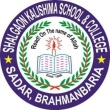 শালগাঁও কালিসীমা স্কুল এন্ড কলেজ, ব্রাহ্মণবাড়িয়া।  “অনলাইন ক্লাস”, জালিলা বেগম, প্রভাষক(বাংলা)
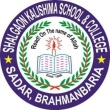